TVET's NSC Results, Placement Asessment, WIL : Status Feedback
Presenter: Linda Putu
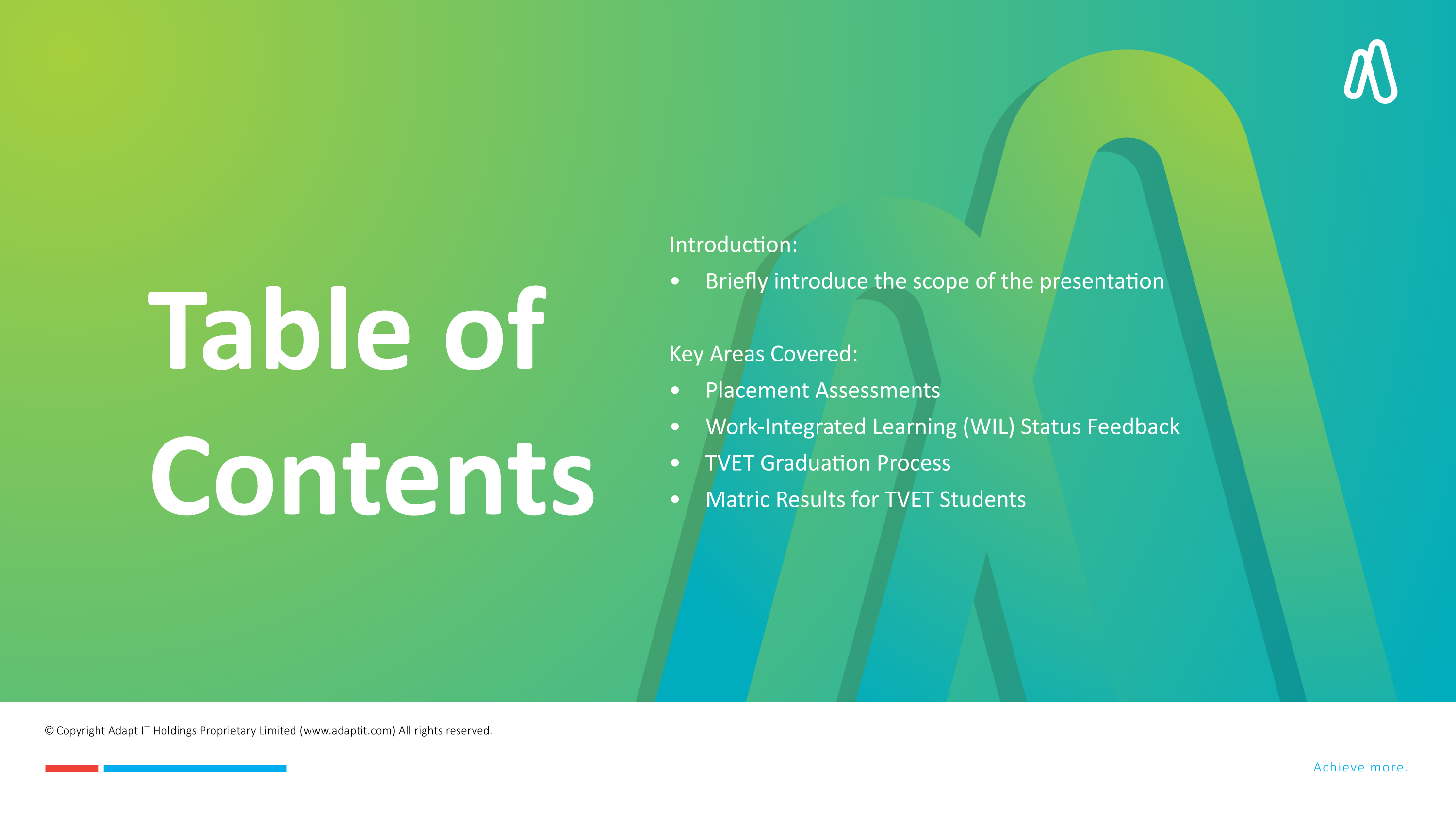 Introduction: Briefly introduce the scope of the presentation

Key Areas Covered:
Placement Assessments
Work-Integrated Learning (WIL) Status Feedback
TVET Graduation Process
Matric Results for TVET Students
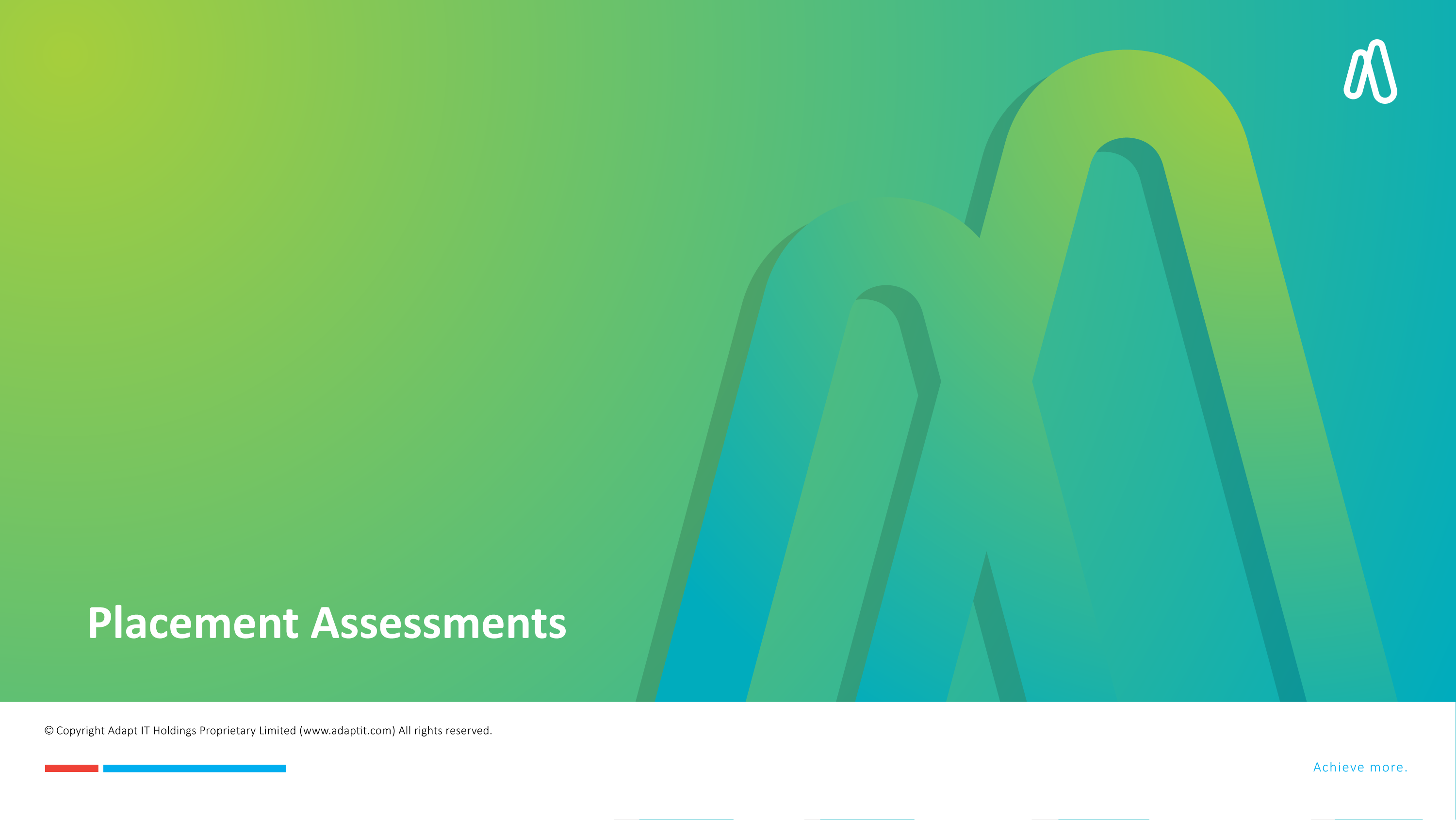 Placement Assessments
Placement Assessments - API Integration
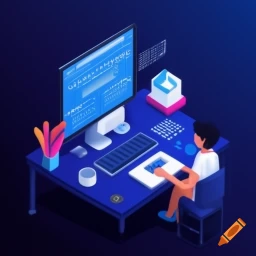 What is the API for SREGB-5?
The API will enable automatic data capture for placement assessments into the SREGB-5 form (or system). This API integration aims to streamline the entire process of collecting, storing, and retrieving placement test results, reducing manual entry and ensuring that all information is captured accurately and promptly.
API Overview:
The API will facilitate seamless data exchange between placement assessments and the ITS system. The key functionality of this integration is that it will automatically push placement test results into the system, eliminating the need for duplicate data entry.
Placement Assessments - API Integration
Workflow Overview
 
Outline of the proposed workflow for placement assessments

Step 1: Creation of applicant data on SREGB-5.
Step 2: Capture of placement test results.
Step 3: Email notifications to students and administrators.
Step 4: Report generation for result tracking.
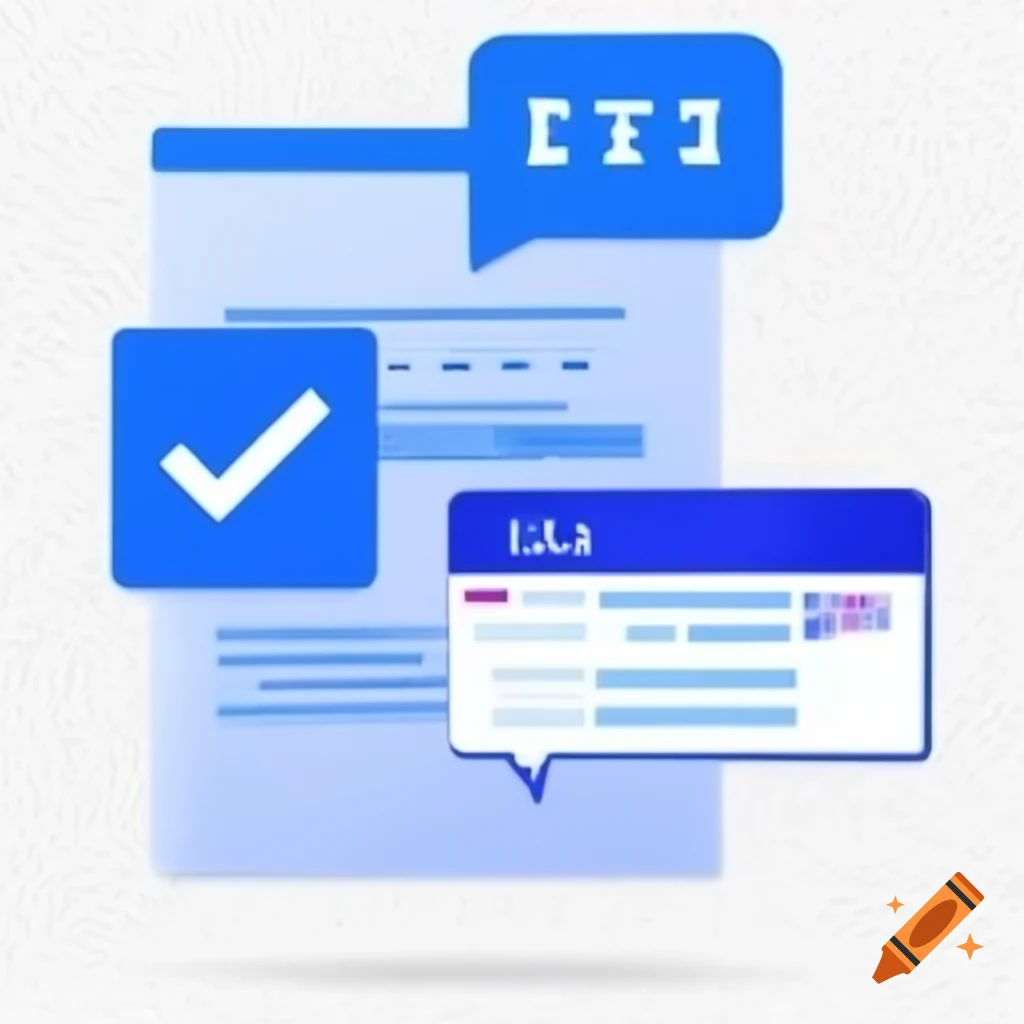 Placement Assessments - API Integration
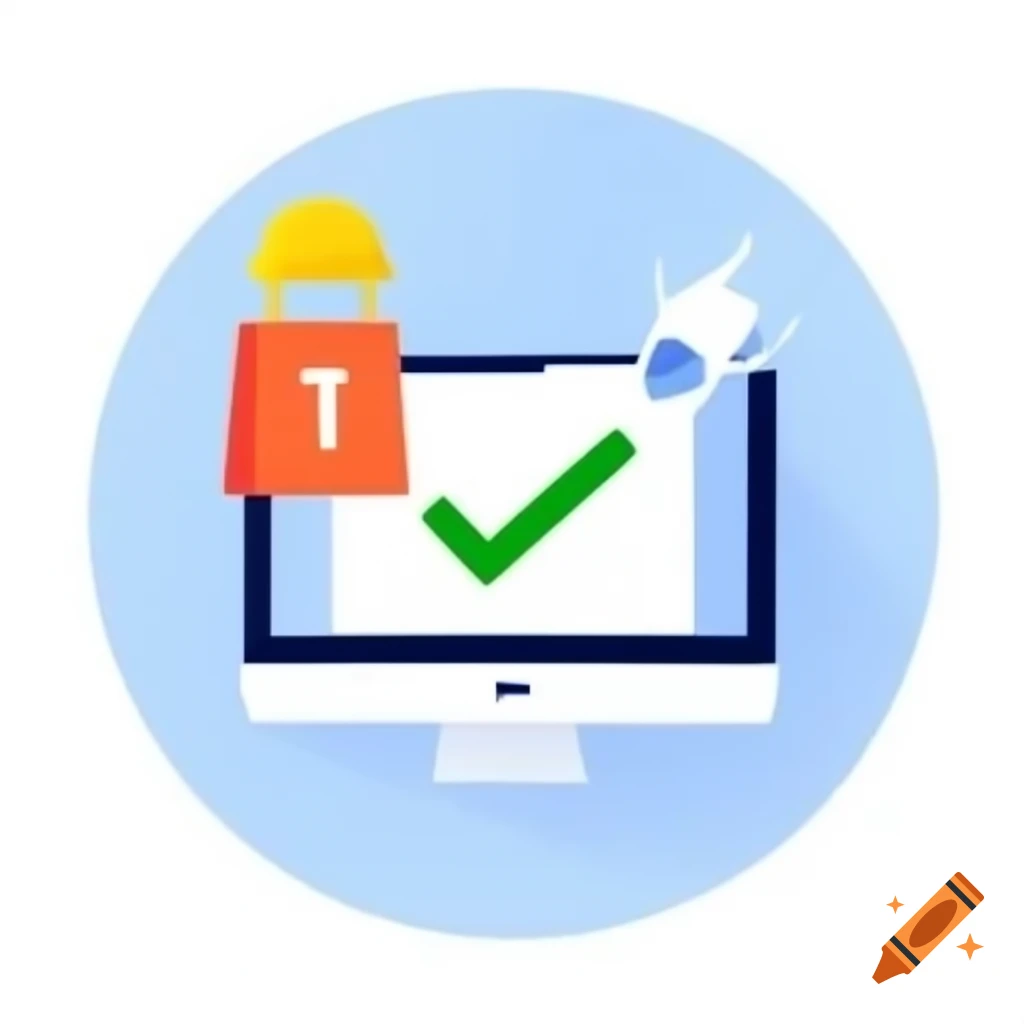 Benefits

Streamlined Data Entry: No more manual entry or risk of errors when transferring test results into the system.
Improved Data Accuracy: Automation ensures that test results are captured correctly, with reduced human error.
Real-Time Data Availability: Placement assessment results will be immediately available for processing, reporting, and communication.
Faster Process Time: By reducing manual intervention, the overall process of student placement becomes faster, helping to reduce administrative workload.
Next Steps/Action Items:
Finalize API Integration: 
The development team will continue to build out and test the API to ensure smooth integration with the SREGB-5 system.
Testing and Validation: 
Once the API is integrated, we'll test it with real placement test data to ensure that the results are accurately captured and reported in the system.
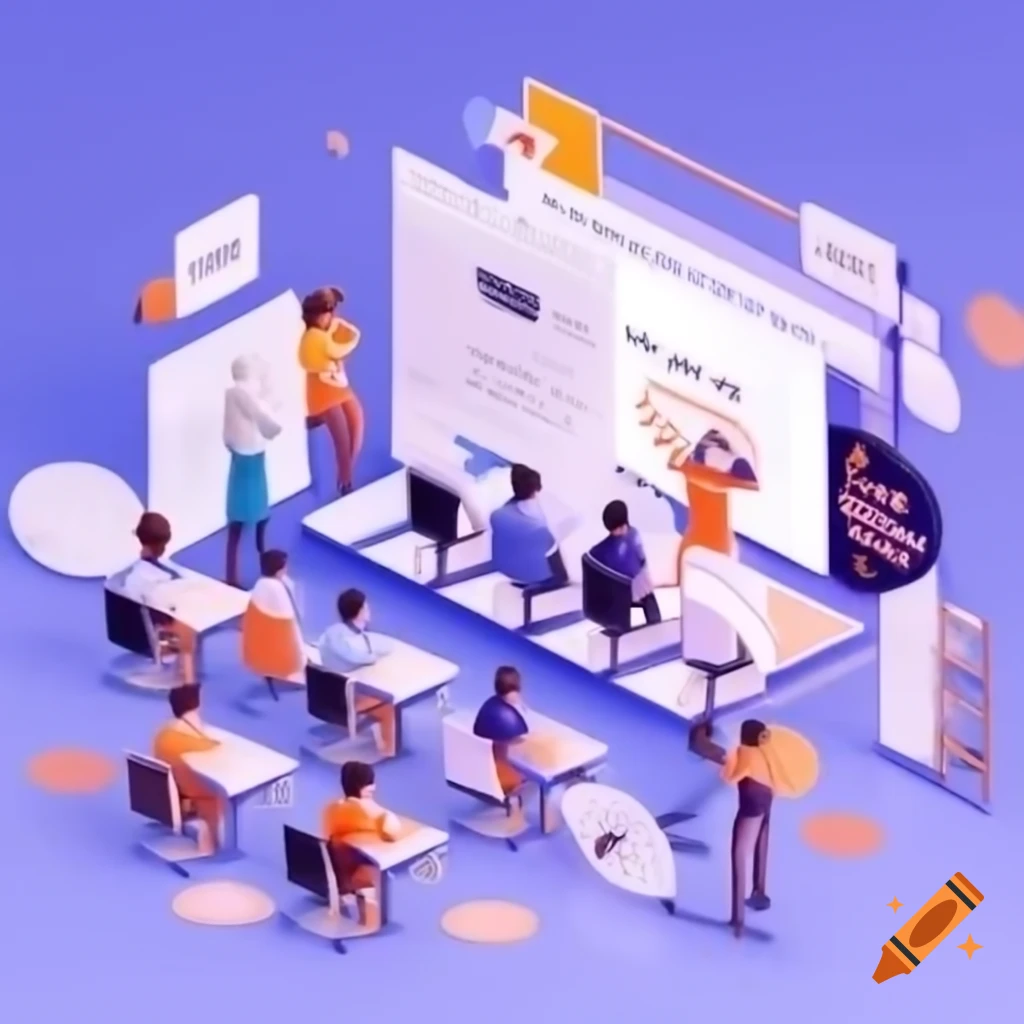 [Speaker Notes: How can we ensure the API works seamlessly across different platforms and systems used by various institutions?
Should we implement any additional notifications or confirmation alerts when the API successfully captures the data? (e.g., email confirmation to both student and admin)
Are there any edge cases or possible exceptions we should account for in the data capture process?]
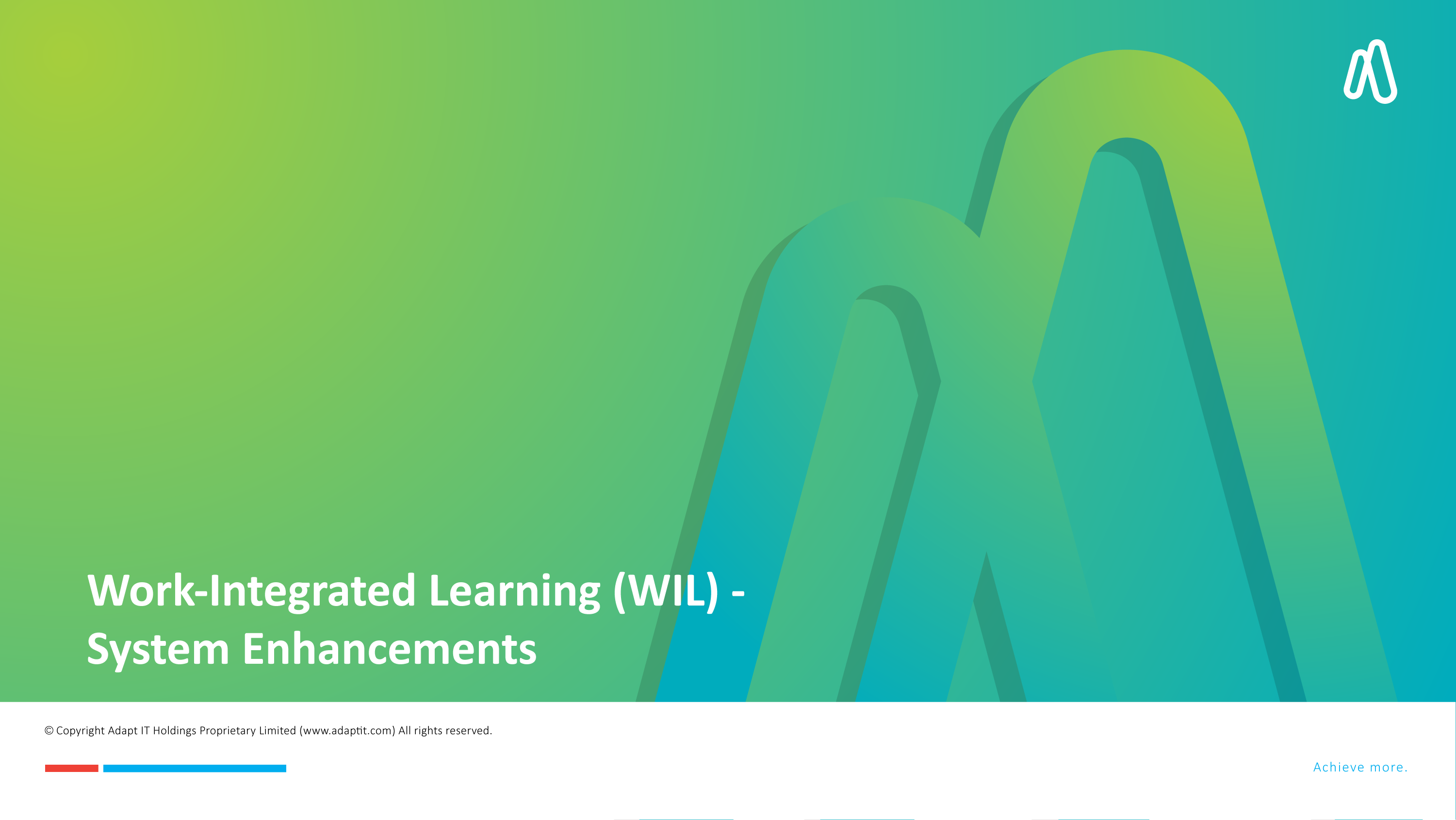 Work-Integrated Learning (WIL) - System Enhancements
Overview of WIL Enhancements:
Overview of WIL Enhancements:The WIL module has undergone significant improvements to streamline the tracking, feedback, and reporting processes for students and administrators. These enhancements aim to:
Provide real-time updates on WIL status.
Improve communication between students, employers, and institutions.
Enhance the user interface (UI) for better accessibility and ease of use.
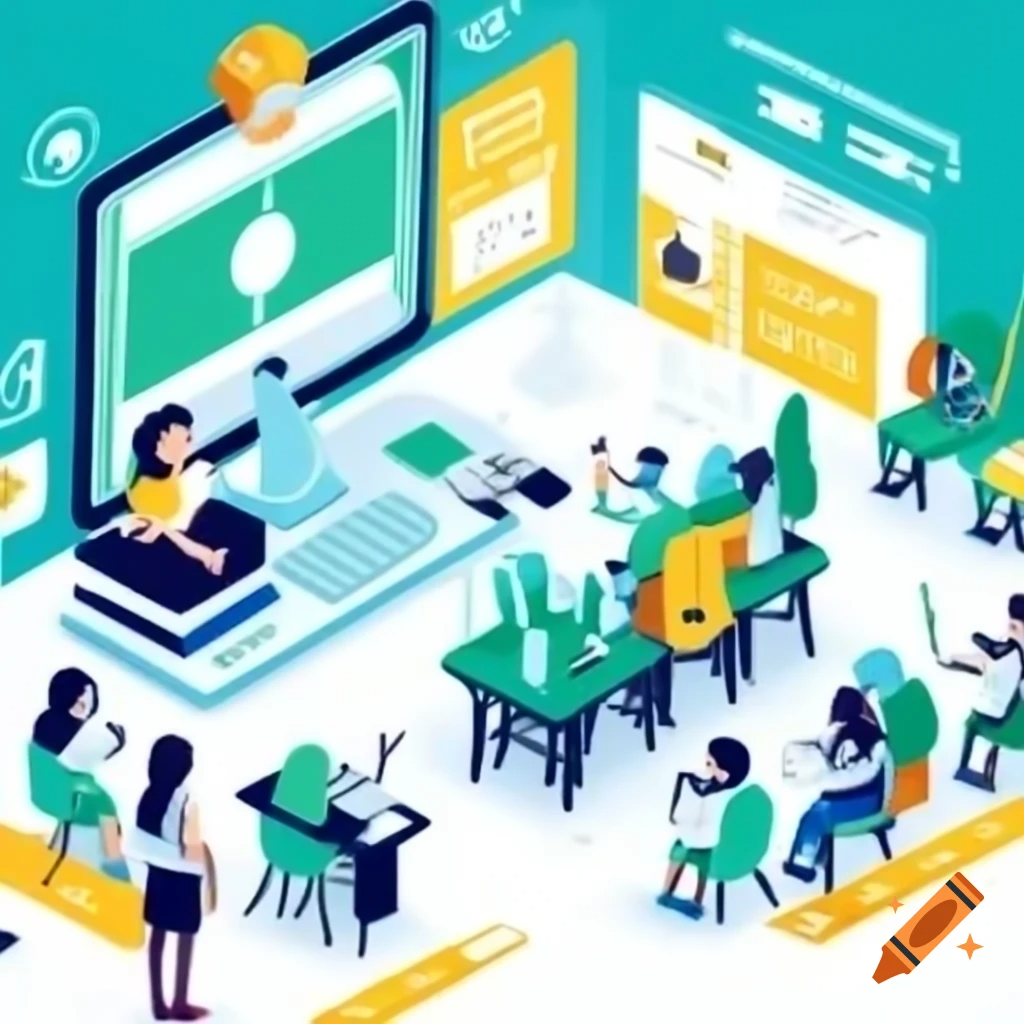 Key Improvements
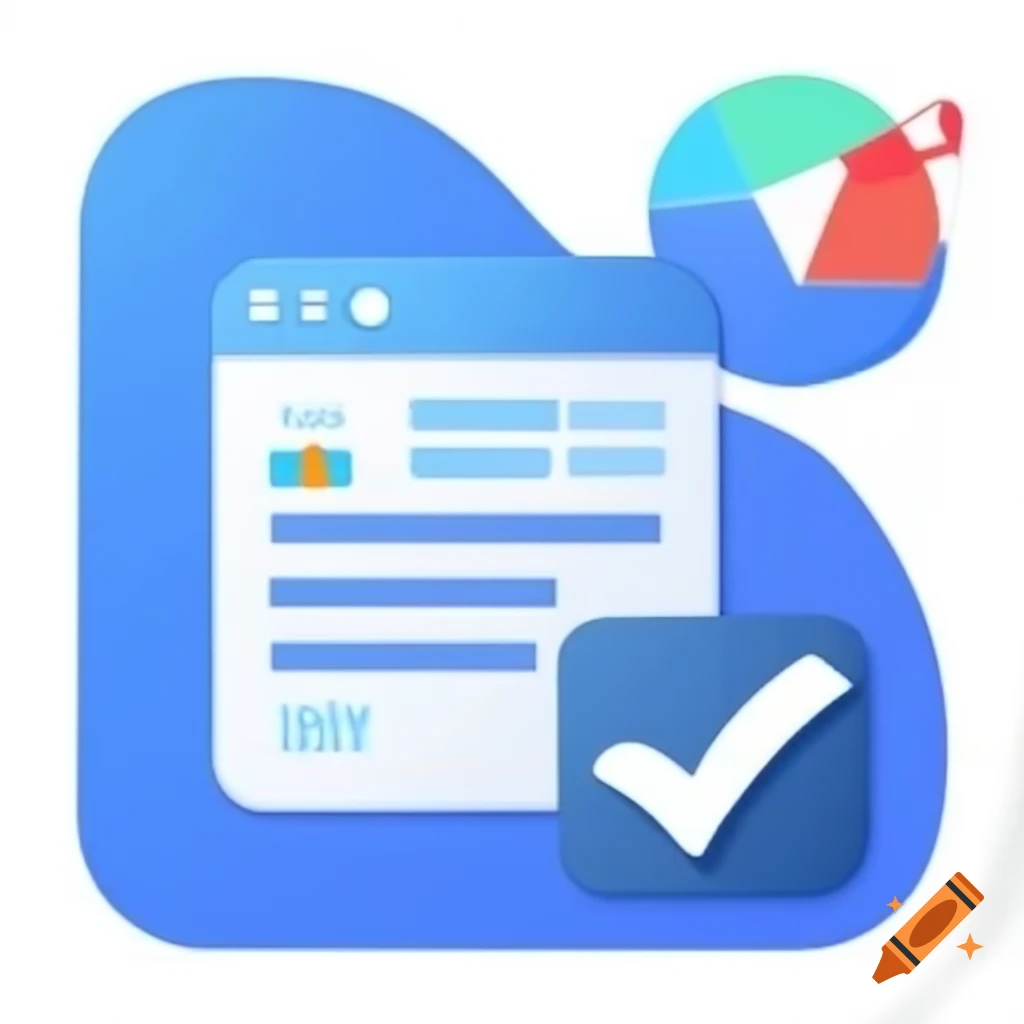 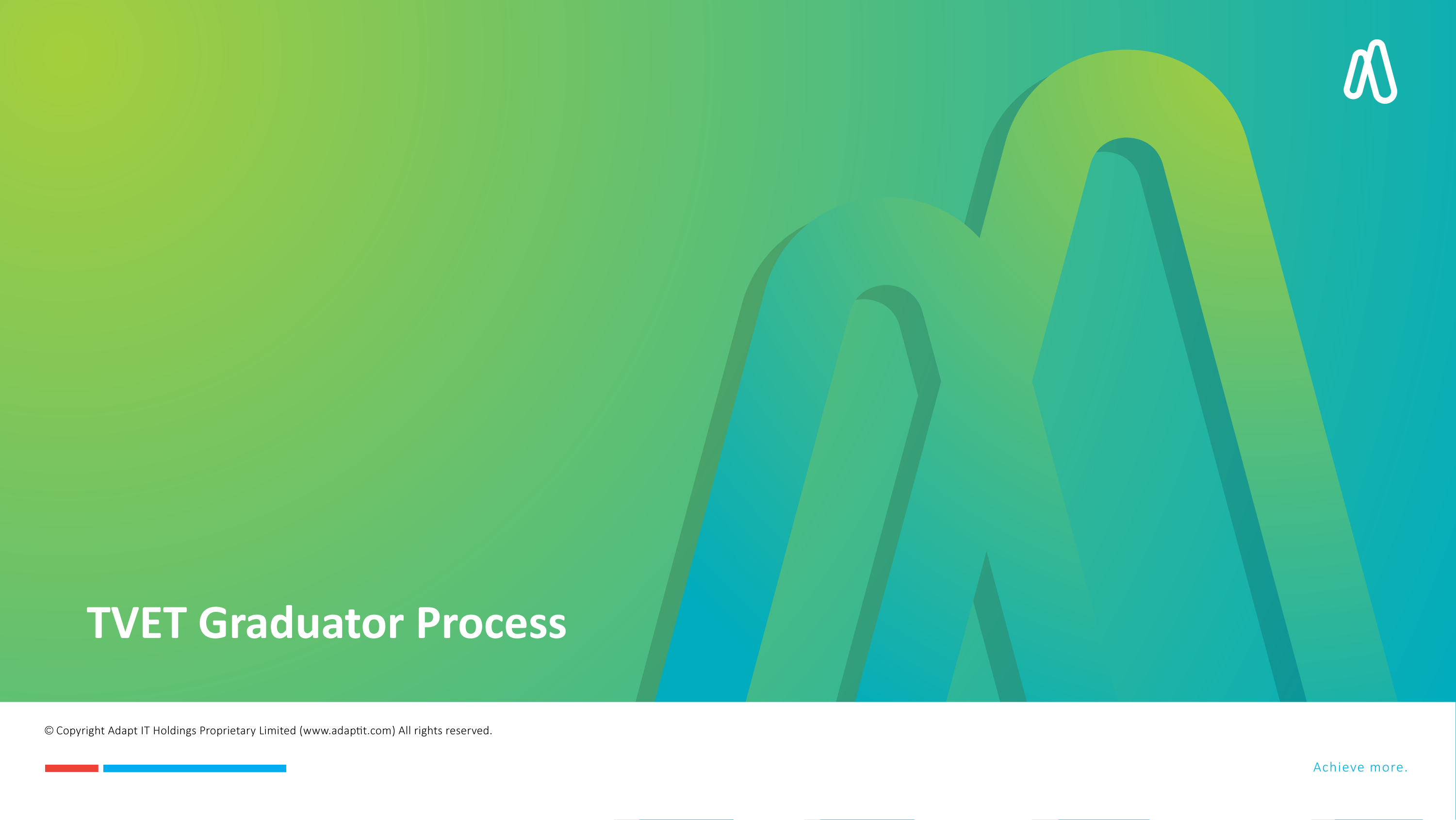 TVET Graduator Process
TVET Graduation Process: N6 Qualification Automation
Overview: 
Introduce the new automated process for awarding the N6 qualification.

Process Flow:

Qualification Validation: Automatic checks for required criteria (subjects, grades).
Service Request: Triggered once qualifications are validated.
POE Document Approval: Workflow to ensure proper document submission and approval.
Final Graduation Update: Once the POE is approved, graduation results are finalized.

Benefits:
Automation reduces manual intervention.
Increased accuracy and faster processing.
Clear status tracking at each stage.
TVET Graduation Process: POE Document Approval & Cleanup
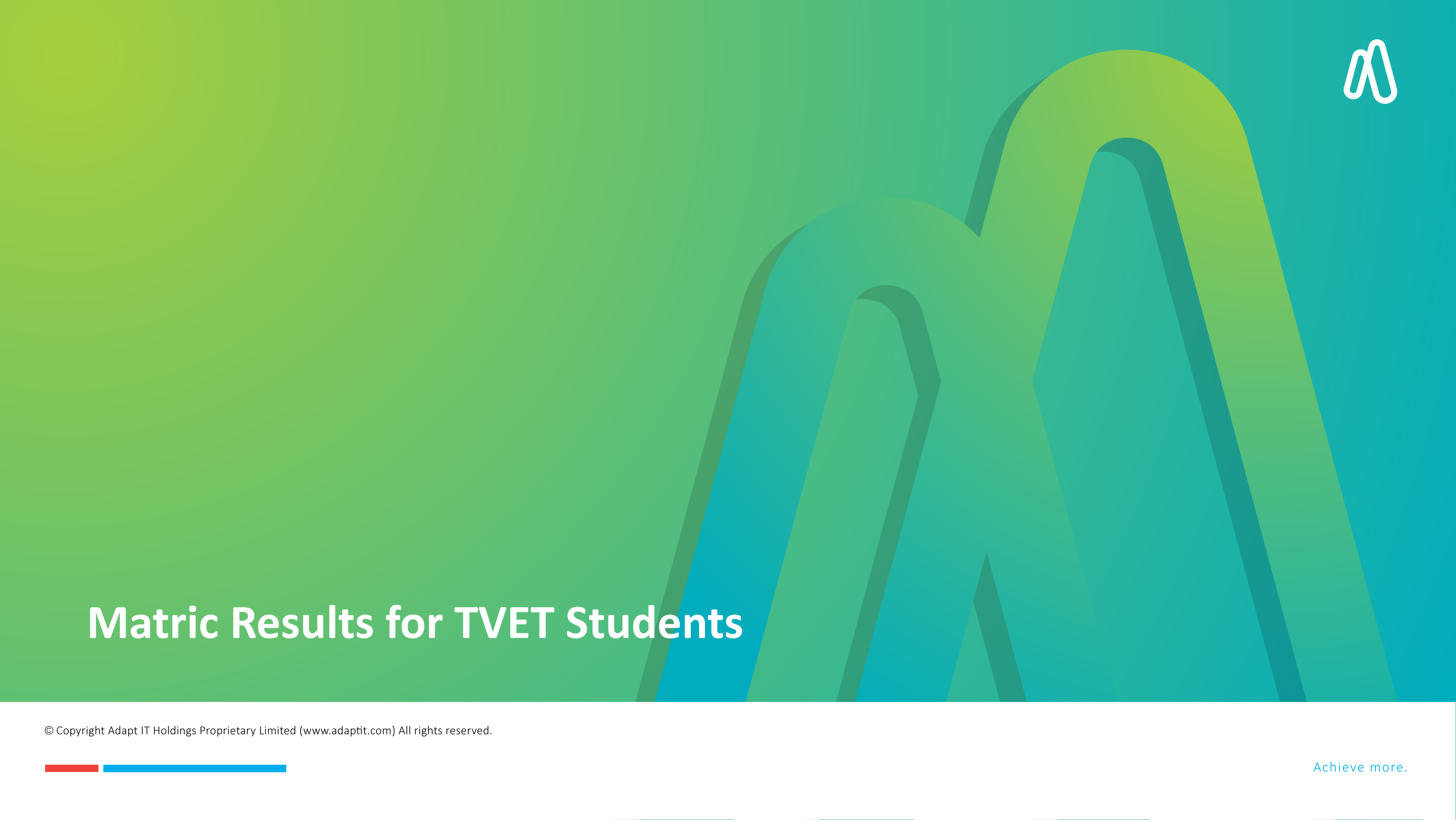 Matric Results for TVET Students
Handling Applications from Prospective Students Without Matriculation
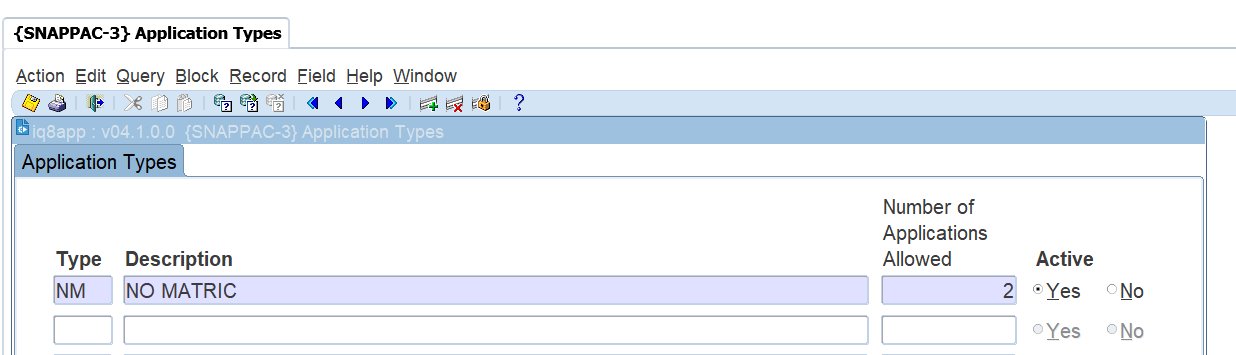 Create Application Types:
Set up different application types (e.g., NM) in the system.
Link each application type to the relevant school leaving or matriculation types defined in the client’s environment.
Connect to Cycles and Qualifications:
Associate the created application types with the correct application cycles and entry-level qualifications.
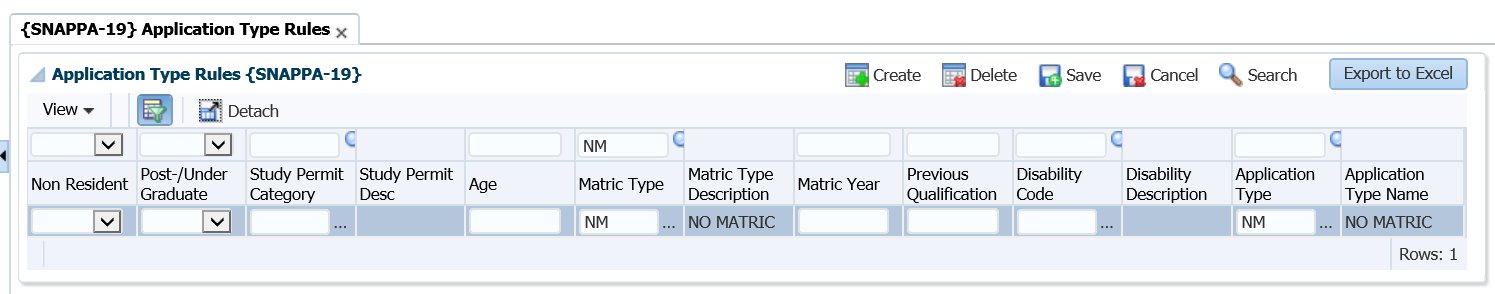 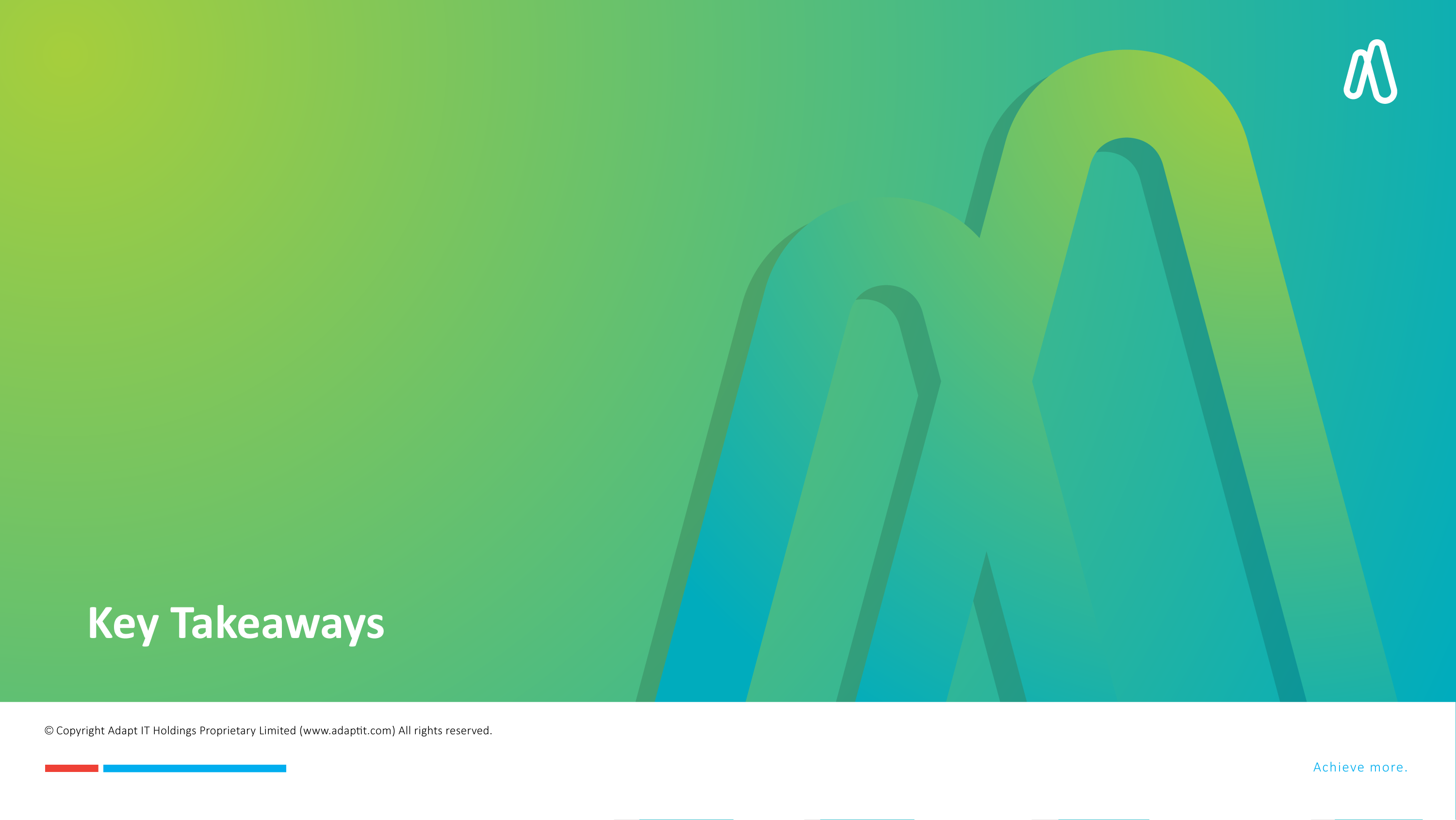 Key Takeaways
Key Takeaways